Tiết 1
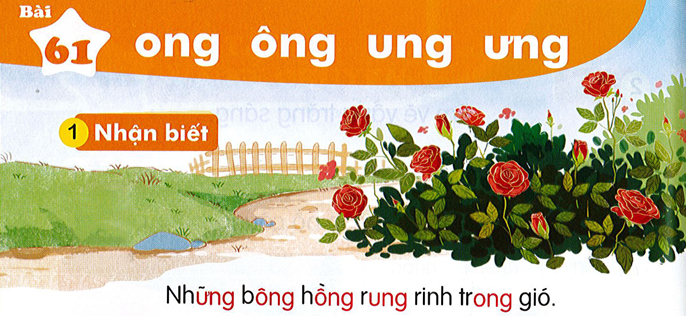 Đọc
2
ung
ong
ưng
ông
dõng    võng       bổng       cộng
thúng    vũng       đựng      hửng
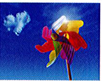 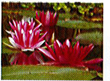 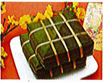 chong chóng
bông súng
bánh chưng
Giải lao
viÕt bảng
3
ông    ưng
bông súng
Tiết 2
viÕt vë
3
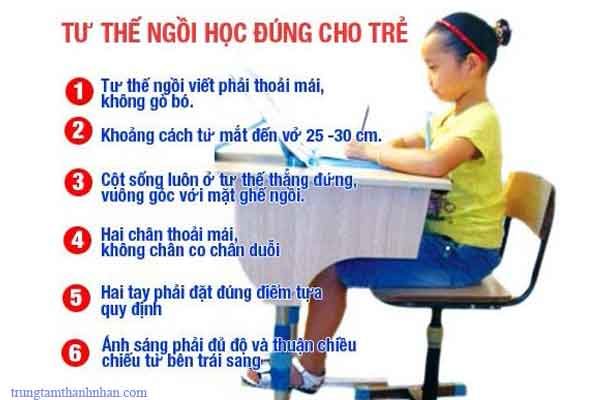 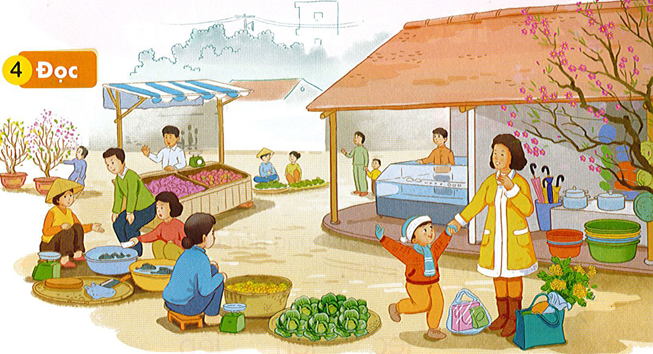 Nam theo mẹ ra chợ. Chợ đông vui và bán đủ thứ. Ngay từ cổng là những dãy hàng đồ dùng gia đình. Bên trong là hàng rau, thịt và cá. Nam thích lắm vì lần đầu cùng mẹ đi chợ.
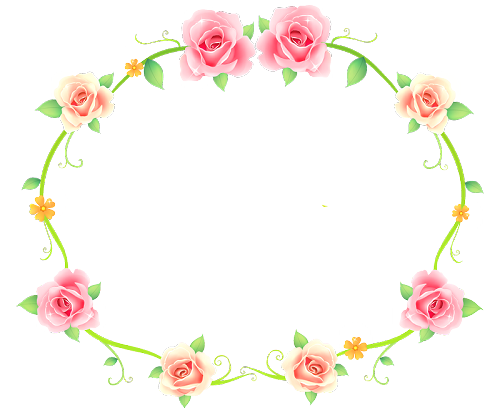 GIẢI LAO
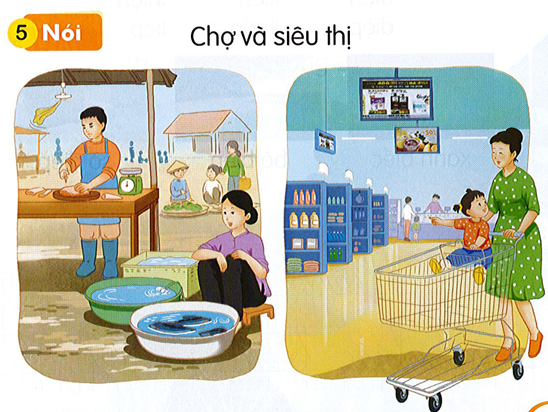 Một số hình ảnh về chợ
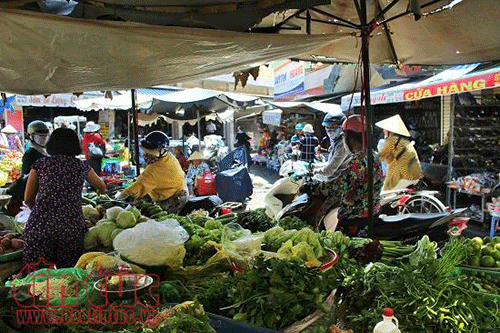 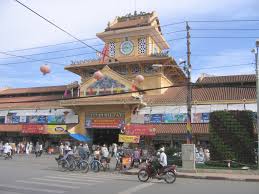 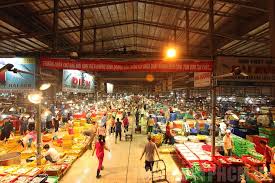 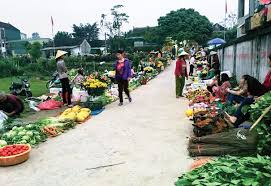 Một số hình ảnh của siêu thị
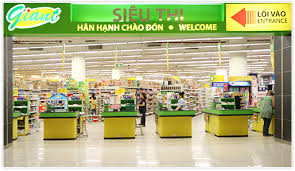 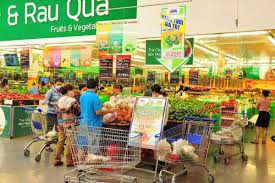 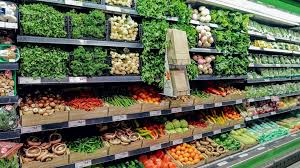 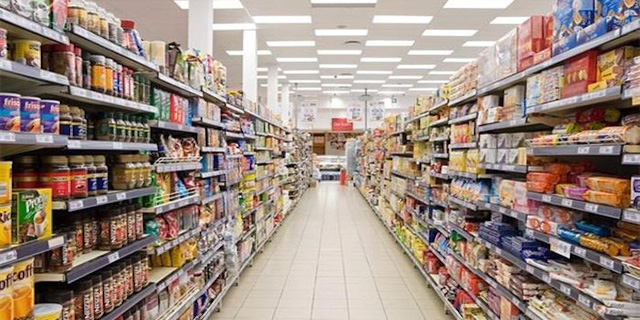 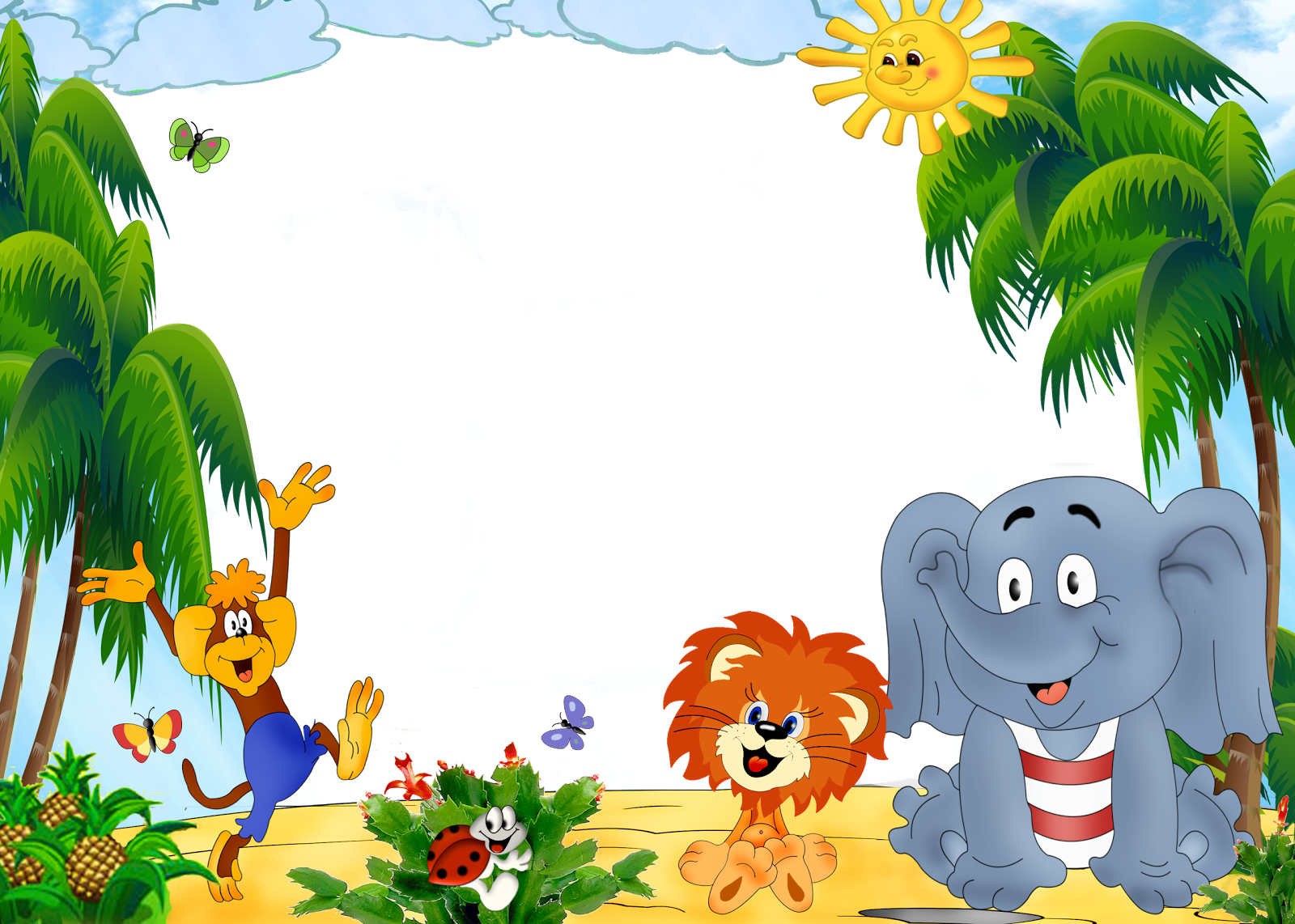 Củng cố - Dặn dò
Nhận xét tiết học
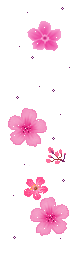 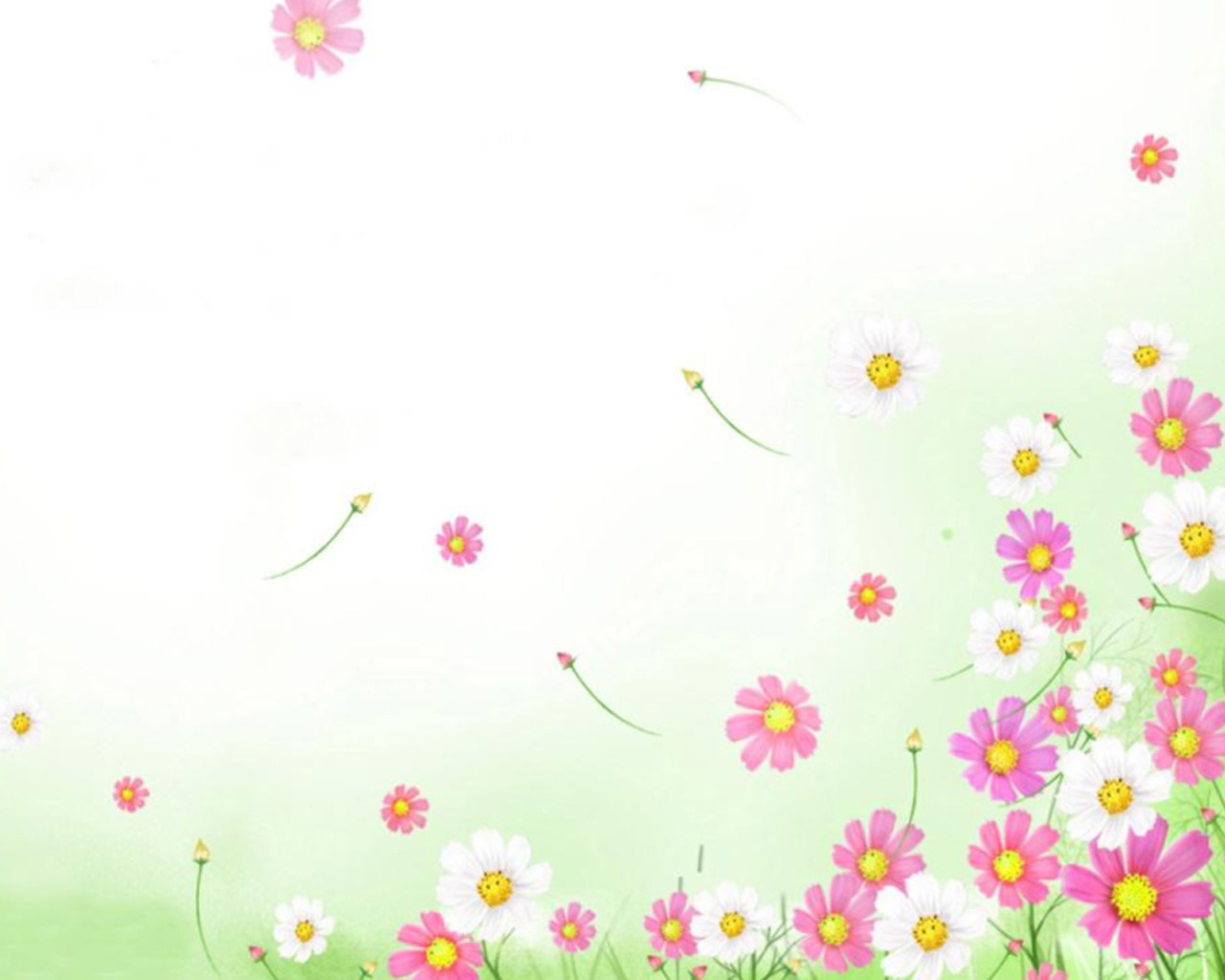 CHÀO TẠM BIỆT
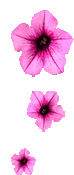 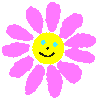 Chúc các em chăm ngoan, học giỏi.
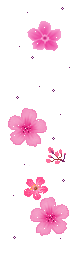 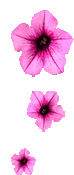 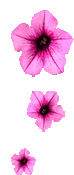 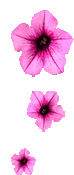 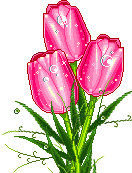